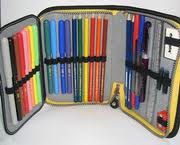 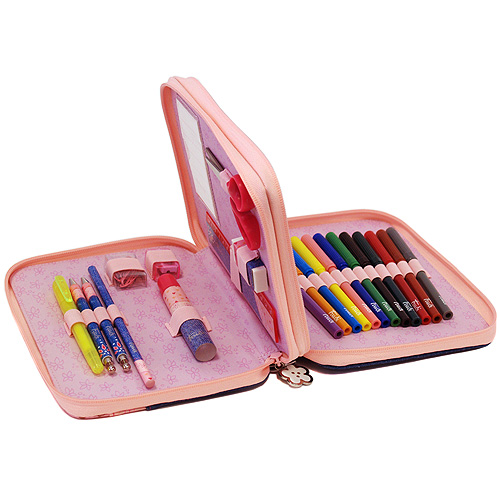 Назови школьные принадлежности,                 которые ты используешь на уроке.
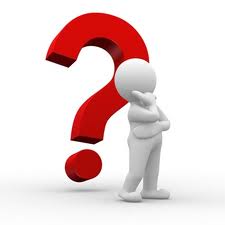 Грамоты не знаю,а  весь век пишу.                       
                                                   Не похож на человечка,                                               Но имеет он сердечко,                                               И работе круглый год                                               Он сердечко отдает.

Разноцветные сестрицыЗаскучали без водицы.Дядя, длинный и худой,                Носит воду бородой.                      Хоть не шляпа, а с полями,И сестрицы вместе  с ним              Не цветок, а с корешком,Нарисуют дом и дым.                     Разговаривает с нами 
                                                           Терпеливым языком.
Назови школьные принадлежности,                 которые ты используешь на уроке.
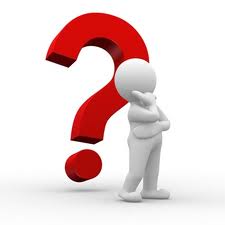 Грамоты не знаю,а  весь век пишу.                       
                                                   Не похож на человечка,                                               Но имеет он сердечко,                                               И работе круглый год                                               Он сердечко отдает.

Разноцветные сестрицыЗаскучали без водицы.Дядя, длинный и худой,                Носит воду бородой.                      Хоть не шляпа, а с полями,И сестрицы вместе  с ним              Не цветок, а с корешком,Нарисуют дом и дым.                     Разговаривает с нами 
                                                           Терпеливым языком.
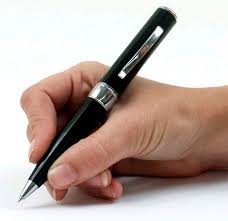 Назови школьные принадлежности,                 которые ты используешь на уроке.
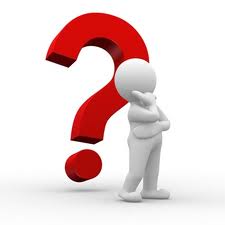 Грамоты не знаю,а  весь век пишу.                       
                                                   Не похож на человечка,                                               Но имеет он сердечко,                                               И работе круглый год                                               Он сердечко отдает.

Разноцветные сестрицыЗаскучали без водицы.Дядя, длинный и худой,                Носит воду бородой.                      Хоть не шляпа, а с полями,И сестрицы вместе  с ним              Не цветок, а с корешком,Нарисуют дом и дым.                     Разговаривает с нами 
                                                           Терпеливым языком.
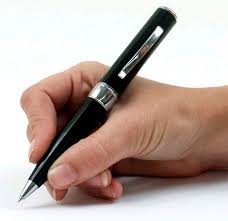 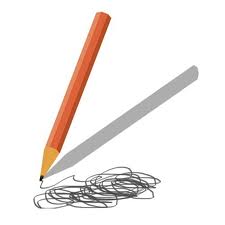 Назови школьные принадлежности,                 которые ты используешь на уроке.
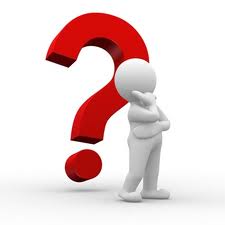 Грамоты не знаю,а  весь век пишу.                       
                                                   Не похож на человечка,                                               Но имеет он сердечко,                                               И работе круглый год                                               Он сердечко отдает.

Разноцветные сестрицыЗаскучали без водицы.Дядя, длинный и худой,                Носит воду бородой.                      Хоть не шляпа, а с полями,И сестрицы вместе  с ним              Не цветок, а с корешком,Нарисуют дом и дым.                     Разговаривает с нами 
                                                           Терпеливым языком.
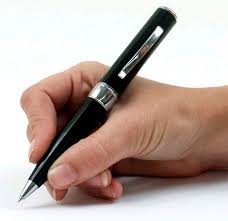 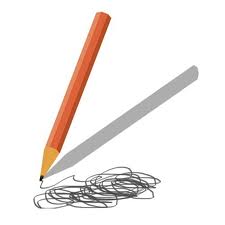 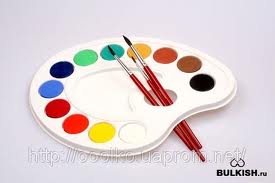 Назови школьные принадлежности,                 которые ты используешь на уроке.
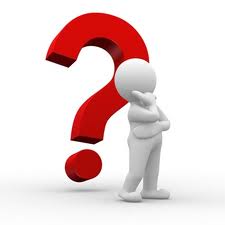 Грамоты не знаю,а  весь век пишу.                       
                                                   Не похож на человечка,                                               Но имеет он сердечко,                                               И работе круглый год                                               Он сердечко отдает.

Разноцветные сестрицыЗаскучали без водицы.Дядя, длинный и худой,                Носит воду бородой.                      Хоть не шляпа, а с полями,И сестрицы вместе  с ним              Не цветок, а с корешком,Нарисуют дом и дым.                     Разговаривает с нами 
                                                           Терпеливым языком.
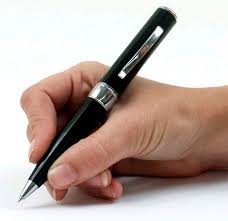 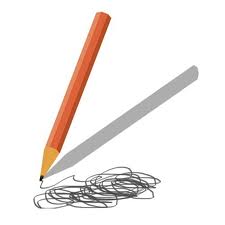 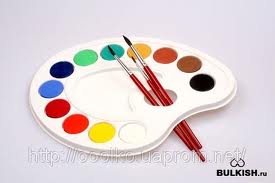 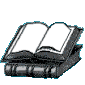 Коль ему работу дашь,  
Зря трудился карандаш. 




Палочки волшебные в руки я беру.
Ими нарисую я маму и сестру.
Домик, речку и грибочки,
Солнце, небо и цветочки.
Нравятся мне палочки, палочки такие
Сверху деревянные, а внутри цветные.
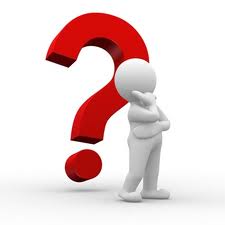 Линию прямую, ну-ка, Сам нарисовать сумей-ка! Это сложная наука! Пригодится здесь...
На коробку я похож, Ручки ты в меня кладешь. Школьник, ты меня узнал? Ну, конечно, я -...
Коль ему работу дашь,  
Зря трудился карандаш. 




Палочки волшебные в руки я беру.
Ими нарисую я маму и сестру.
Домик, речку и грибочки,
Солнце, небо и цветочки.
Нравятся мне палочки, палочки такие
Сверху деревянные, а внутри цветные.
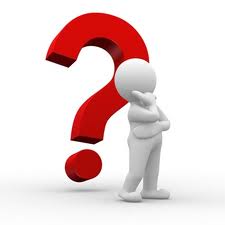 Линию прямую, ну-ка, Сам нарисовать сумей-ка! Это сложная наука! Пригодится здесь...
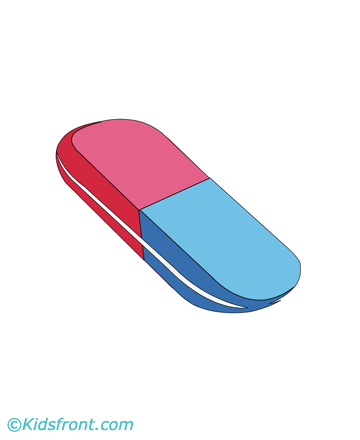 На коробку я похож, Ручки ты в меня кладешь. Школьник, ты меня узнал? Ну, конечно, я -...
Коль ему работу дашь,  
Зря трудился карандаш. 




Палочки волшебные в руки я беру.
Ими нарисую я маму и сестру.
Домик, речку и грибочки,
Солнце, небо и цветочки.
Нравятся мне палочки, палочки такие
Сверху деревянные, а внутри цветные.
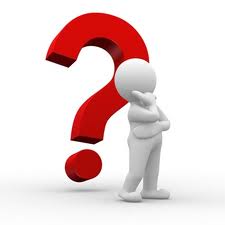 Линию прямую, ну-ка, Сам нарисовать сумей-ка! Это сложная наука! Пригодится здесь...
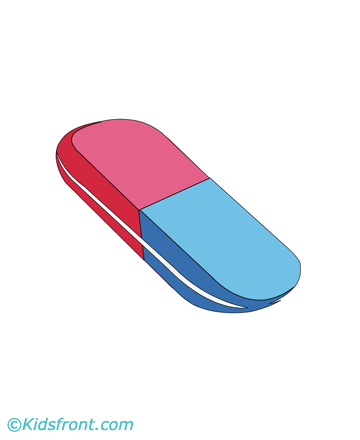 На коробку я похож, Ручки ты в меня кладешь. Школьник, ты меня узнал? Ну, конечно, я -...
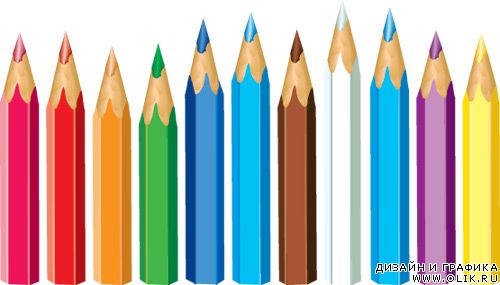 Коль ему работу дашь,  
Зря трудился карандаш. 




Палочки волшебные в руки я беру.
Ими нарисую я маму и сестру.
Домик, речку и грибочки,
Солнце, небо и цветочки.
Нравятся мне палочки, палочки такие
Сверху деревянные, а внутри цветные.
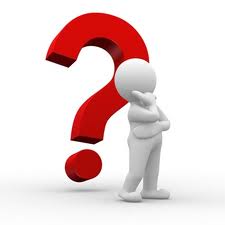 Линию прямую, ну-ка, Сам нарисовать сумей-ка! Это сложная наука! Пригодится здесь...
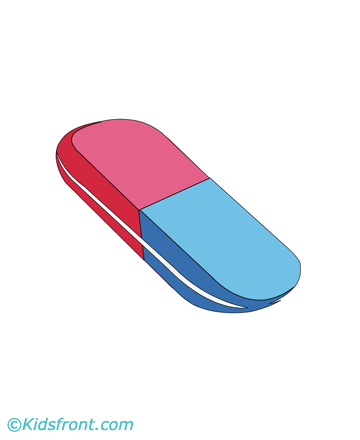 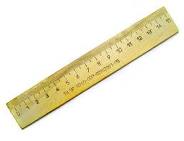 На коробку я похож, Ручки ты в меня кладешь. Школьник, ты меня узнал? Ну, конечно, я -...
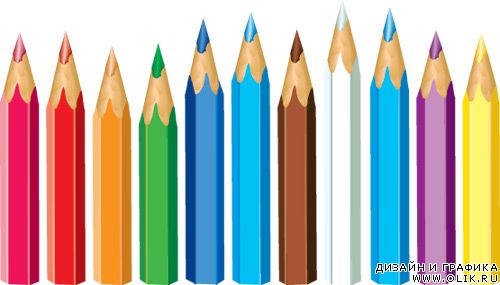 Коль ему работу дашь,  
Зря трудился карандаш. 




Палочки волшебные в руки я беру.
Ими нарисую я маму и сестру.
Домик, речку и грибочки,
Солнце, небо и цветочки.
Нравятся мне палочки, палочки такие
Сверху деревянные, а внутри цветные.
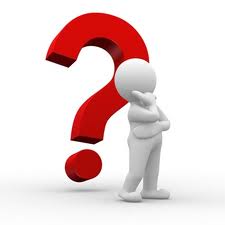 Линию прямую, ну-ка, Сам нарисовать сумей-ка! Это сложная наука! Пригодится здесь...
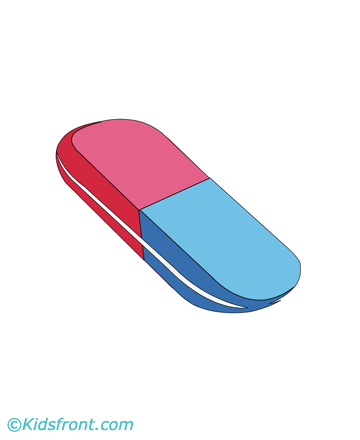 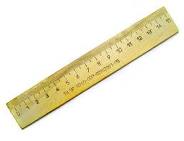 На коробку я похож, Ручки ты в меня кладешь. Школьник, ты меня узнал? Ну, конечно, я -...
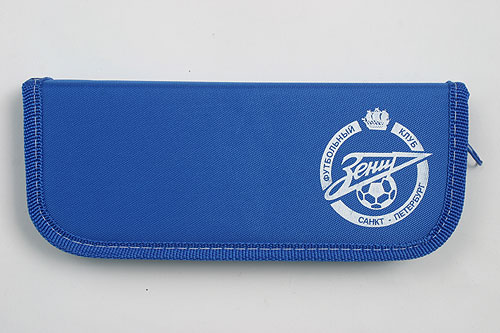 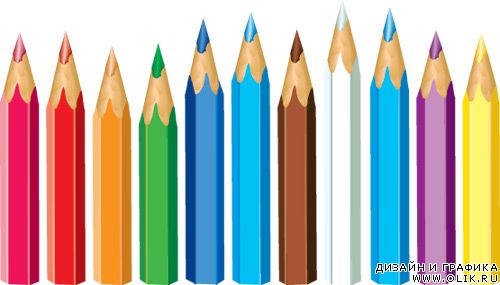 А  хочешь  проверить  свою  память?Вспомни  и  запиши  ответы  на  загадки, которые мы  сейчас   отгадали. А  потом  себя  проверишь.
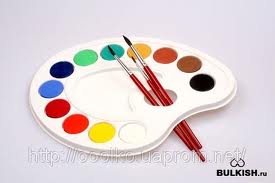 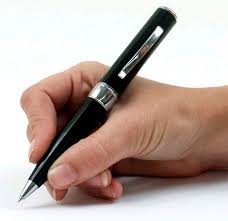 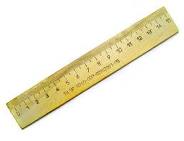 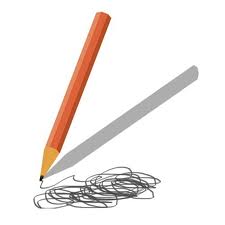 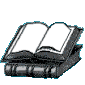 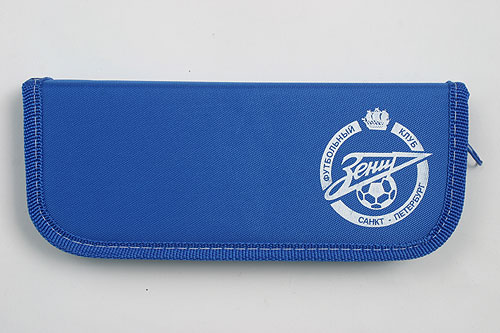 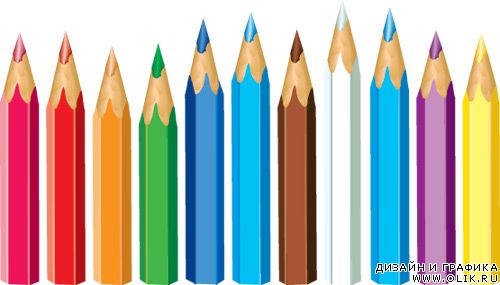 А  хочешь  проверить  свою  память?Вспомни  и  запиши  ответы  на  загадки, которые мы  сейчас   отгадали. А  потом  себя  проверишь.
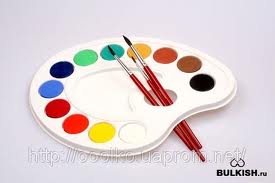 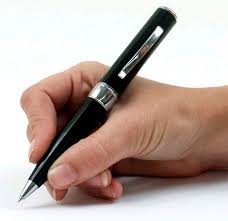 ластик
краски и кисти
ручка
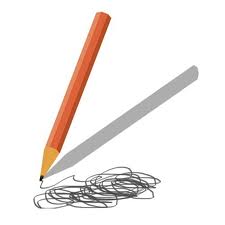 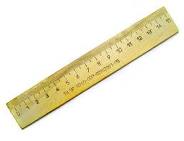 карандаш
линейка
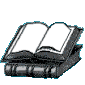 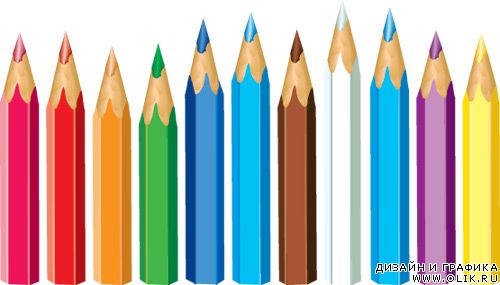 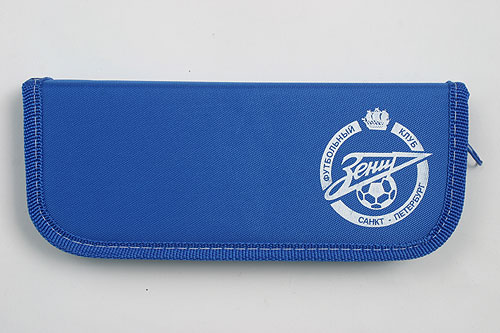 книга
цветные карандаши
пенал
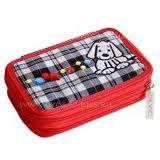 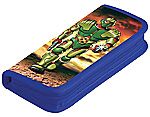 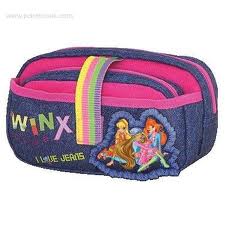 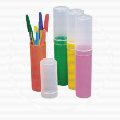 Посмотри, какие они все разные, а называем мы их одинаково- ПЕНАЛ
В этой узенькой                                                            коробке  
Ты найдёшь карандаши,
Ручки, ластик,  скрепки, кнопки-
Что угодно для души.
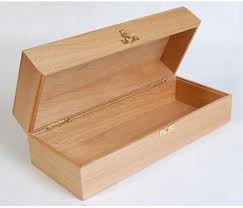 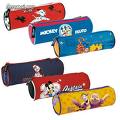 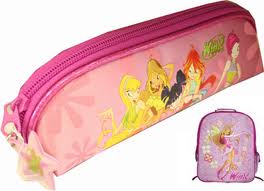 Попробуйте сами объяснить, что мы называем пеналом?
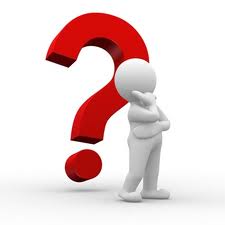 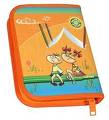 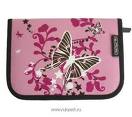 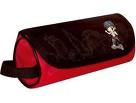 Попробуйте сами объяснить, что мы называем пеналом?
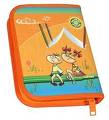 Футляр  или продолговатый ящичек   для  хранения   ручек, карандашей, ластика, линейки  и т.д.
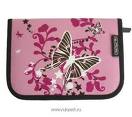 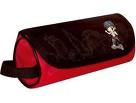 Откуда слово появилось в             русском    языке?
Слово пенал пришло к нам из немецкого языка. А туда оно попало из латинского языка.
А ты помнишь, как по-английски будет  «ручка» ? Правильно, PEN.
А  по - гречески   «ручка»  как звучит? ПЕНА!
Корень этого слова латинский- penna, что значит перо. Следовательно, пенал- это, видимо, первоначально коробочка только для перьев.
 Затем в пенале стали хранить и ручки, и карандаши, и резинки.
                            ЗАПОМНИ, 
            это слово пишется через букву  Е :
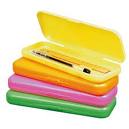 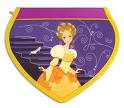 П Е Н А Л
Чтобы лучше понять происхождение этого слова мы  отправимся  с  вами  в далёкую старину на машине времени.  Вы готовы?   Поехали!
Посмотри внимательно на  картины. Они разных эпох и времён, но у них есть одна общая деталь. Ты можешь назвать её?
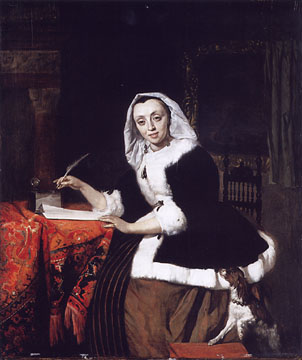 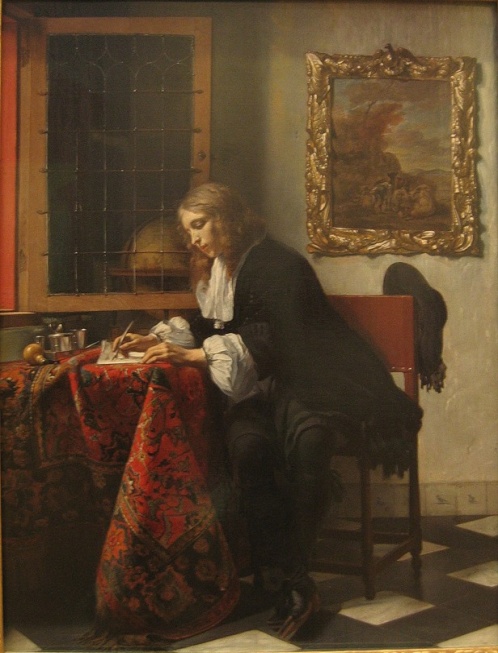 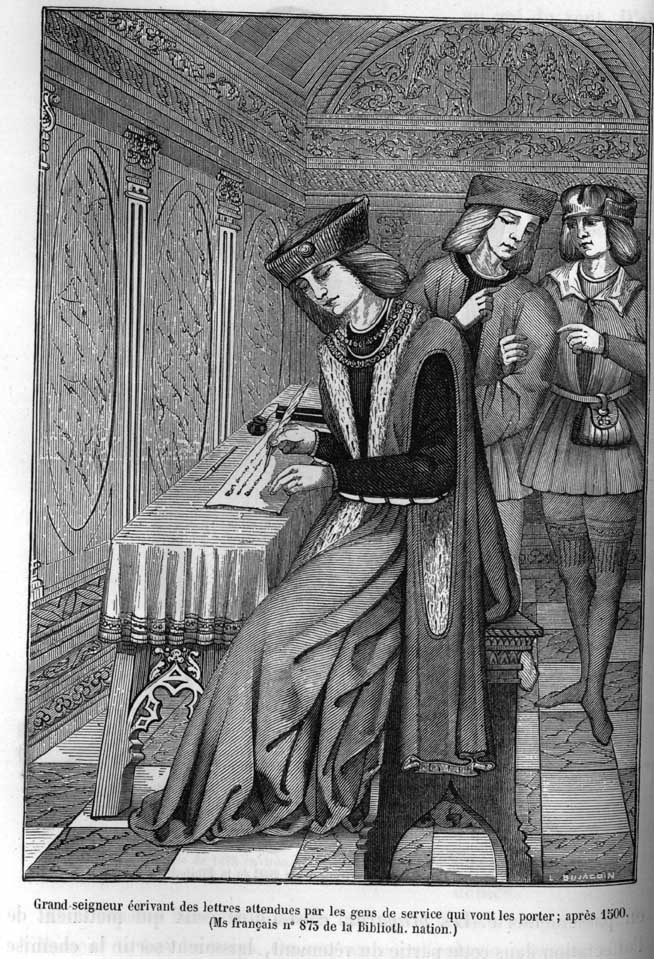 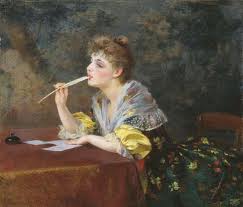 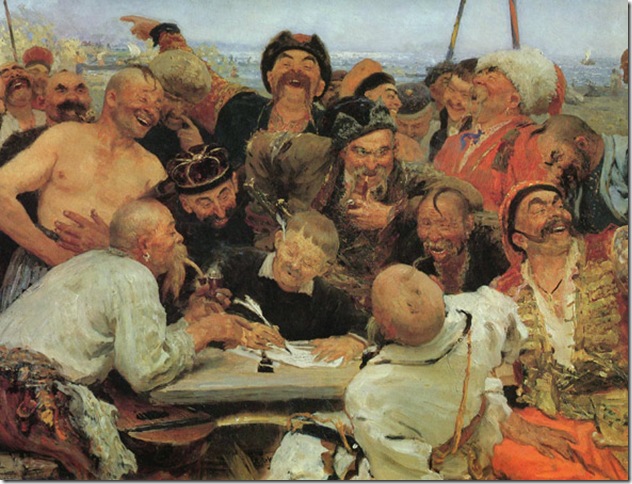 На всех этих картинах люди пишут. А  Вы  заметили  чем? Да-да, не удивляйтесь! Люди пишут  обыкновенными гусиными перьями.
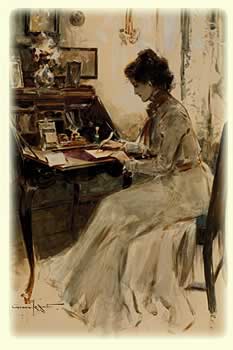 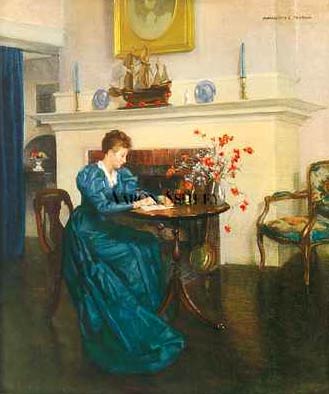 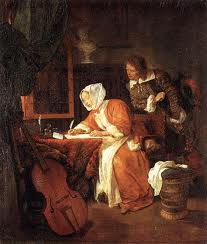 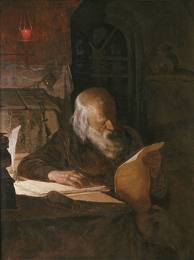 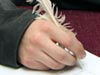 Можете ли  вы  представить себе, что все свои стихи и сказки А.С. Пушкин тоже написал гусиными  перьями. Да   ещё  и  рисовал   ими   на полях  своих рукописей.
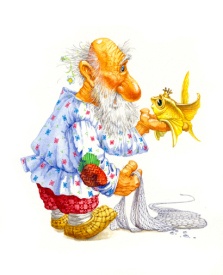 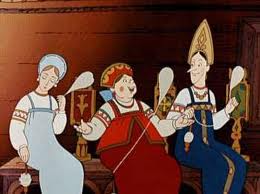 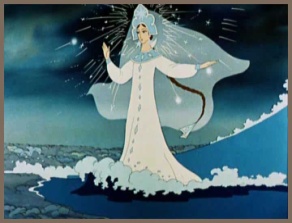 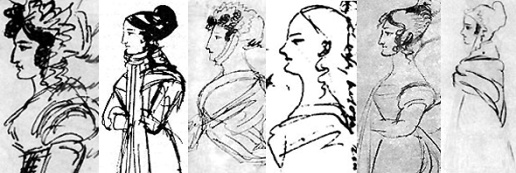 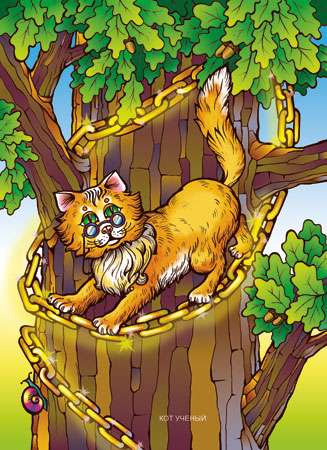 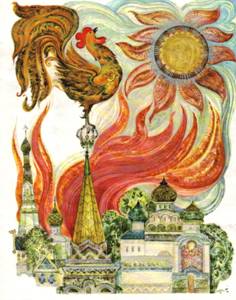 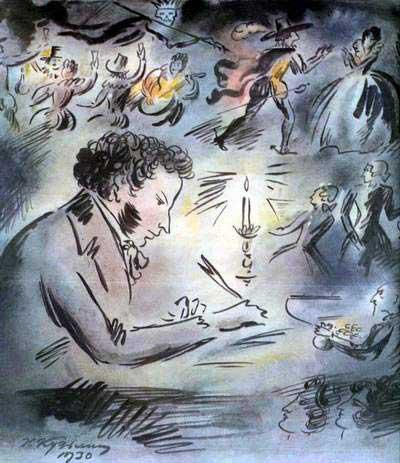 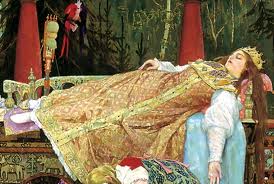 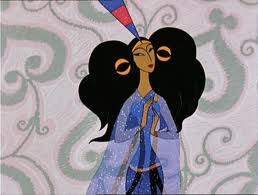 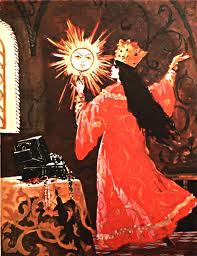 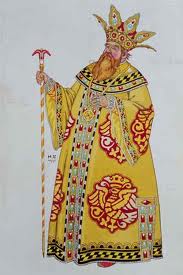 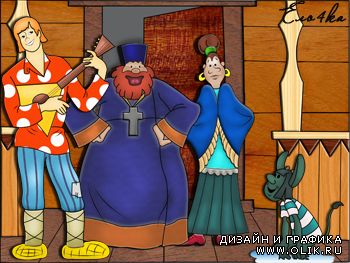 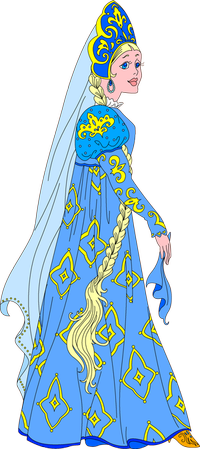 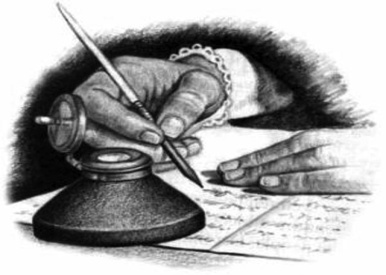 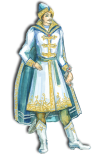 А вы помните эти сказки?
Но гусиными перьями писать было очень неудобно. И в конце 18 века в Англии появились первые стальные перья. Ими писали  почти 200 лет.
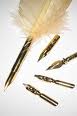 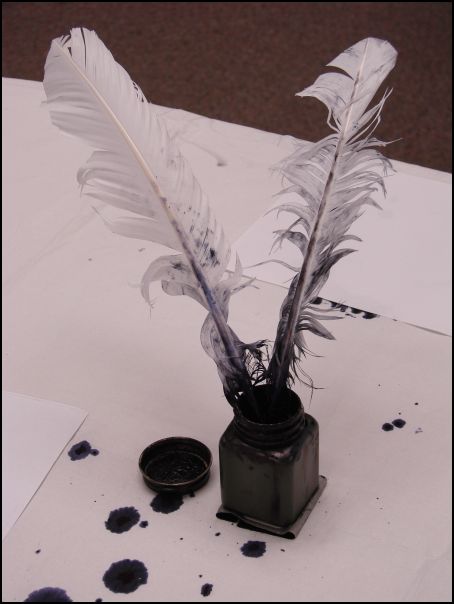 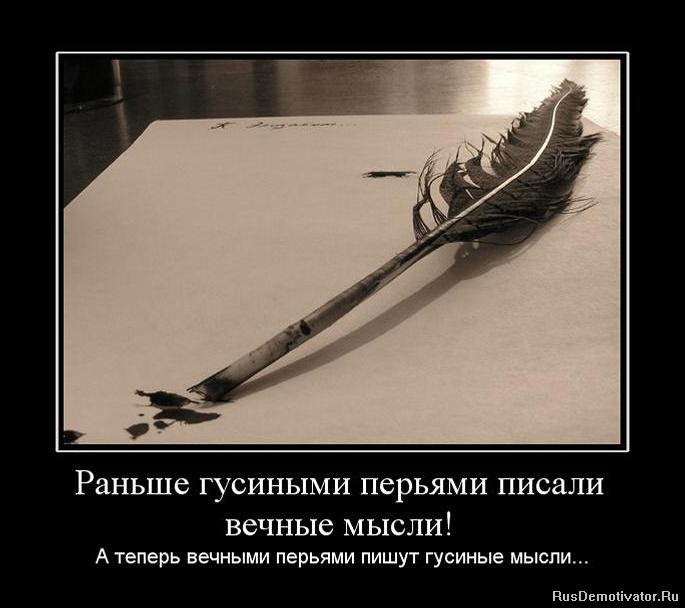 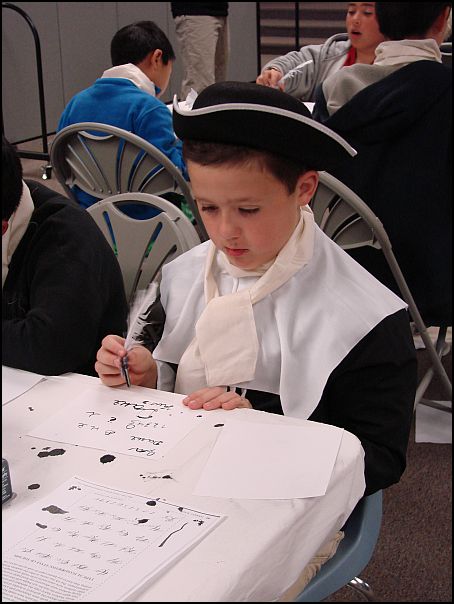 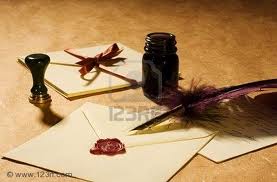 До  сих  пор  мы  используем словосочетания  со  словом  перо.
Ни в сказке сказать, ни пером описать.
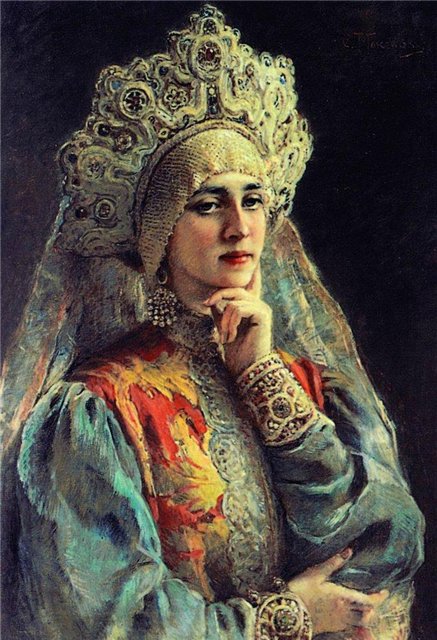 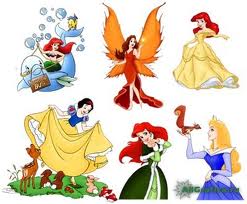 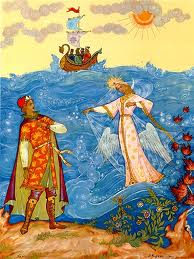 Что написано пером, не вырубишь топором.
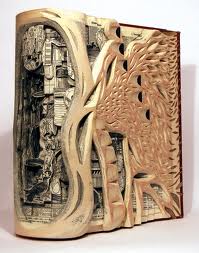 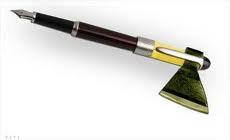 В 20 веке  перьевые  ручки сменились на шариковые. Ими ты  и  пишешь  сейчас.  Конечно  они  гораздо  удобнее.  И  человечество  не  вернётся  к  письму  гусиными  перьями.  Но перьями, правда металлическими , люди продолжают учиться красиво  писать  и  рисуют  До сих пор.
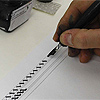 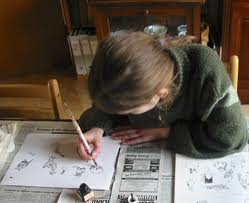 Запомни фразу!          ПЕРЬЯ ЛЕЖАТ В ПЕНАЛЕ.
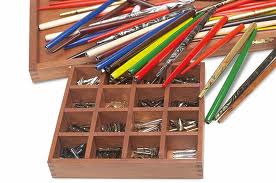 И  ты  запомнишь  словарное  слово

          П Е Н А Л
Посмотри,  какие  необычные  работы выходят  из-под  пера  художников!
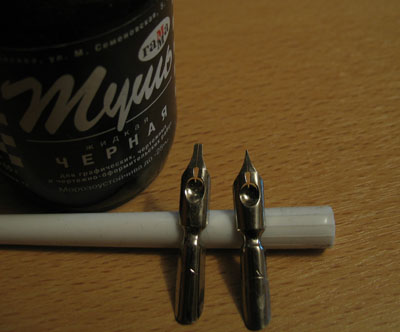 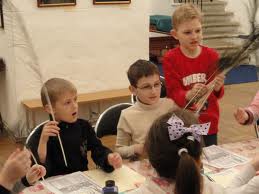 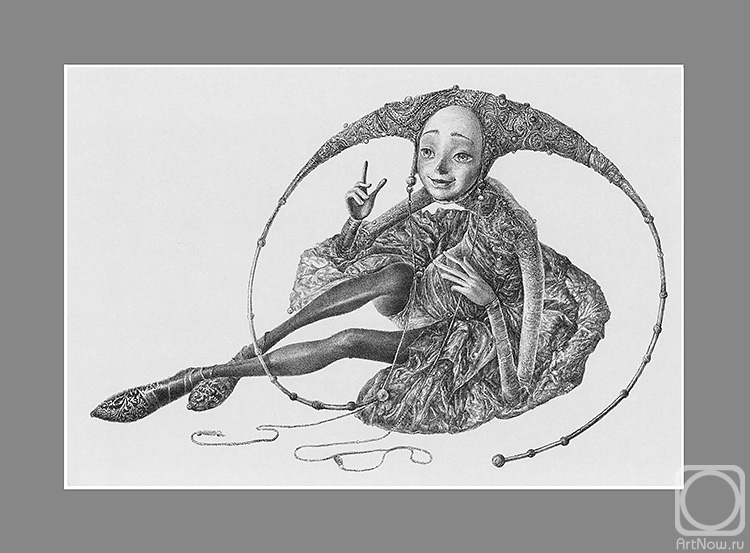 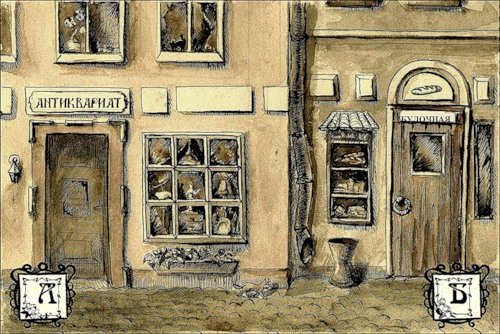 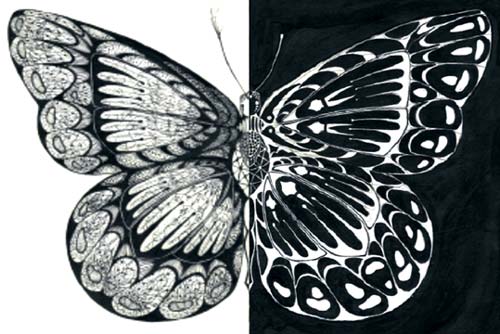 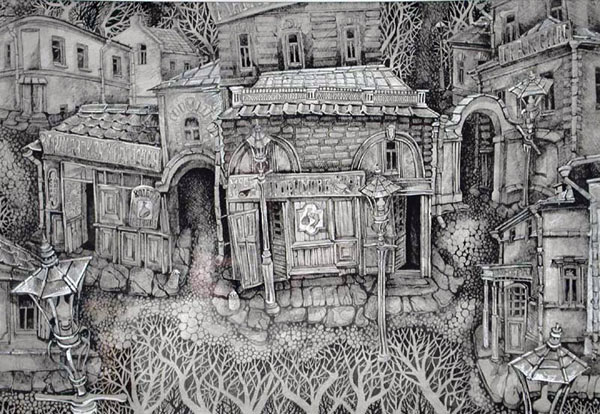 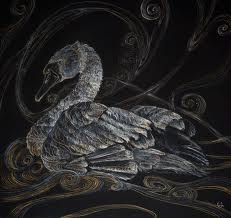 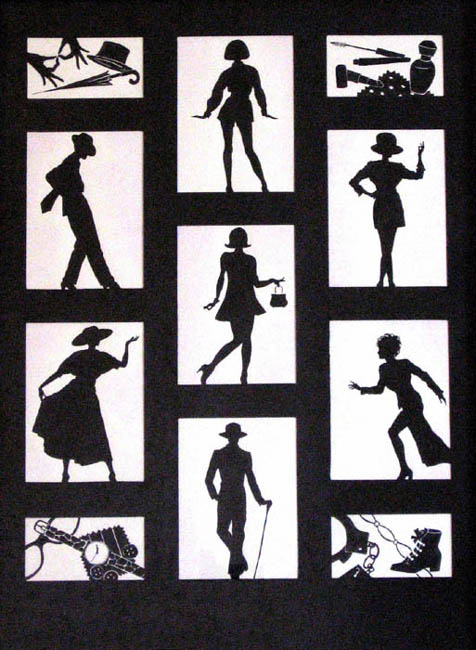 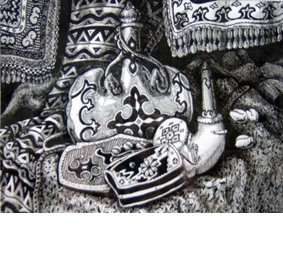 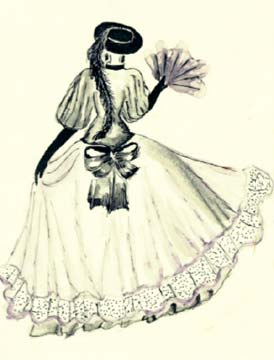 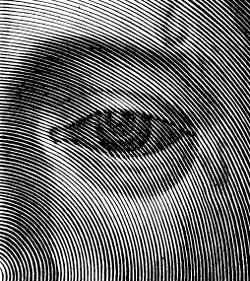 Посмотри  на  картинки  и  придумай предложение  к  какой-нибудь  из них. Постарайся употребить слово пенал.
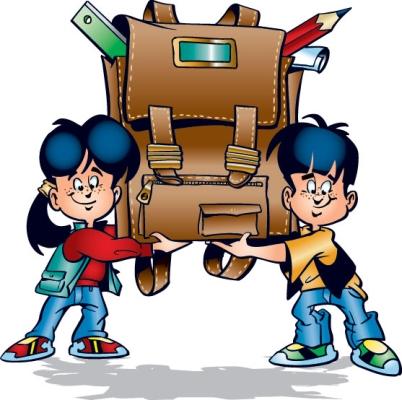 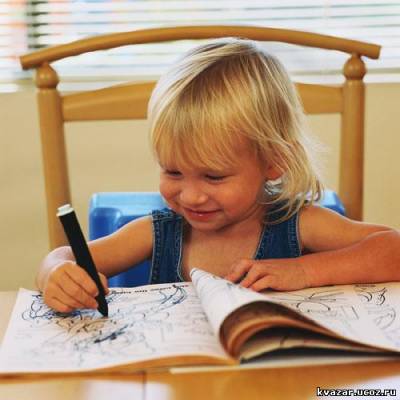 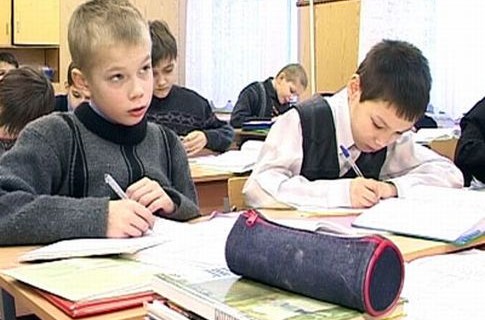 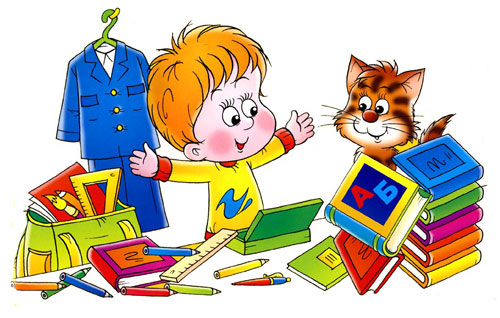 А  ещё  пеналом  называют  высокий  и  узкий  мебельный шкаф или футляр для  разных вещей.Поэтому можно сказать, что  пенал -  слово многозначное.
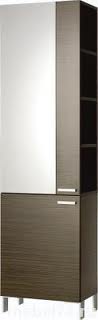 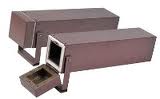 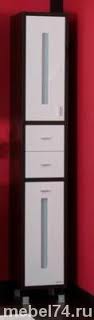 Пенал-термос
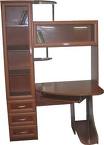 Презентация  выполнена  учителем    начальных  классов   русской школы   « ученики  Пифагора « г. Лимассола                  республики Кипр  Кириловой  Светланой  Геннадьевной.
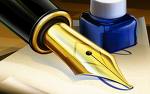 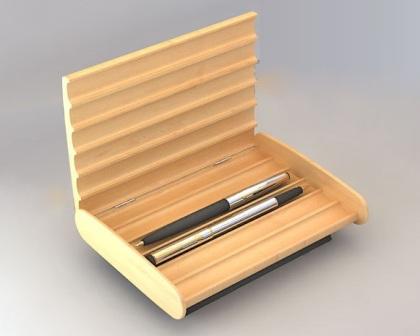 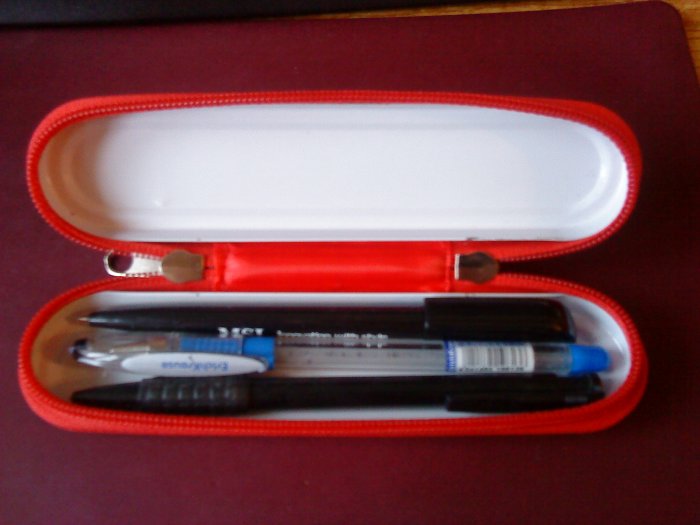 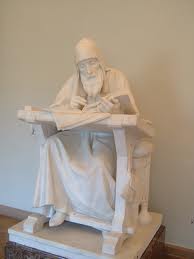 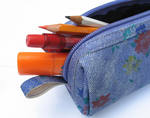 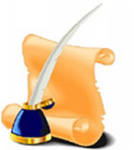